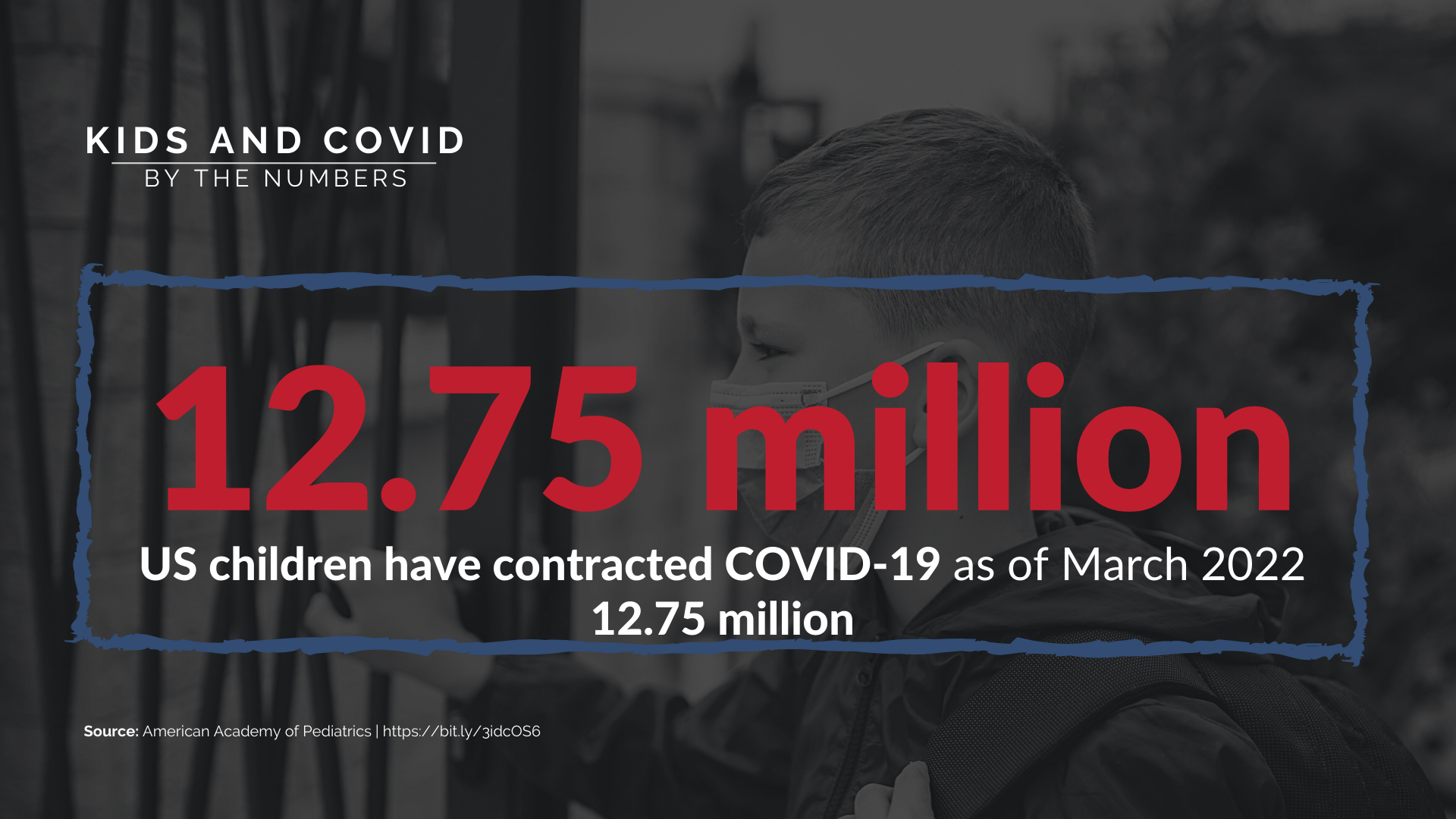 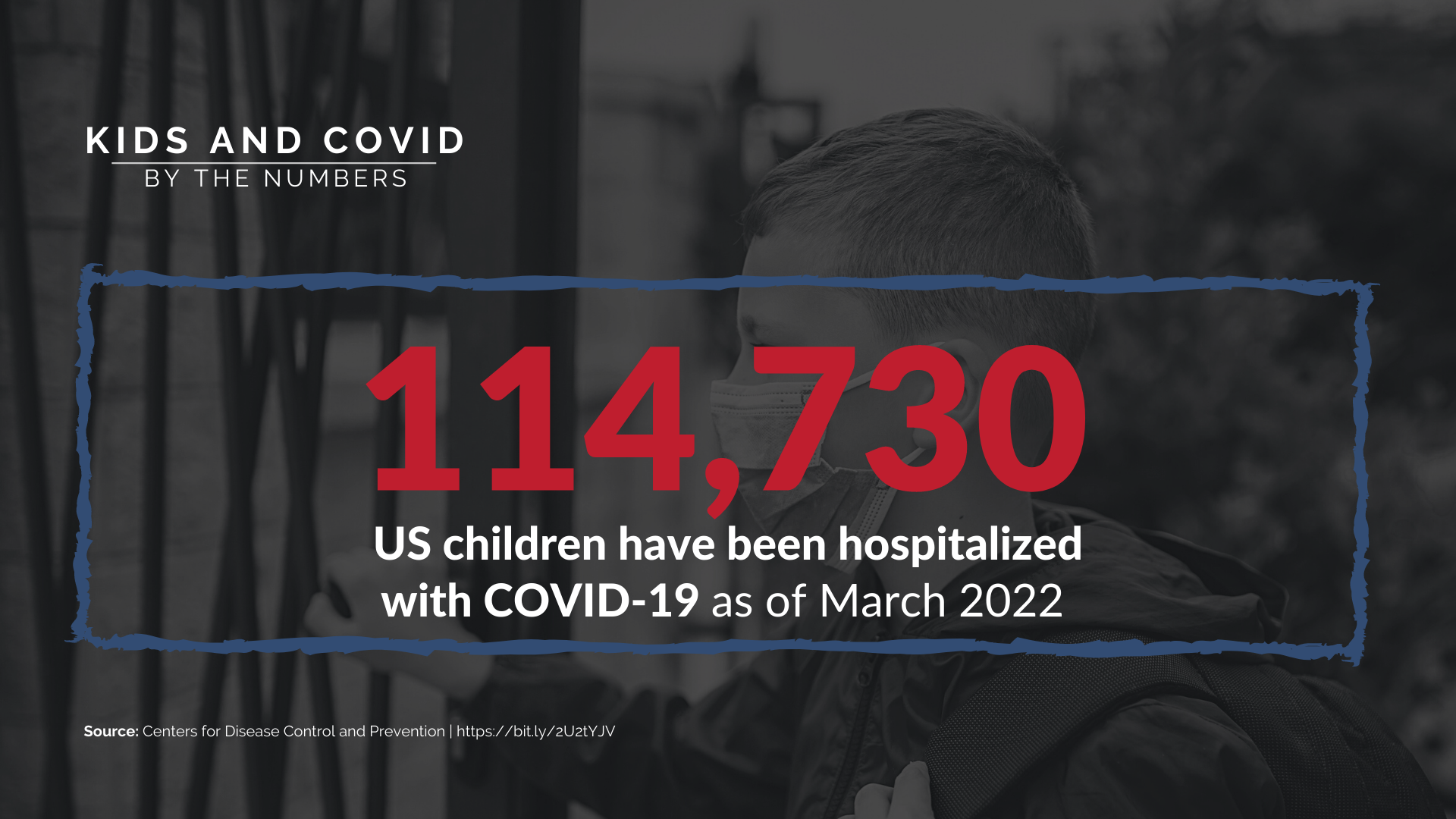 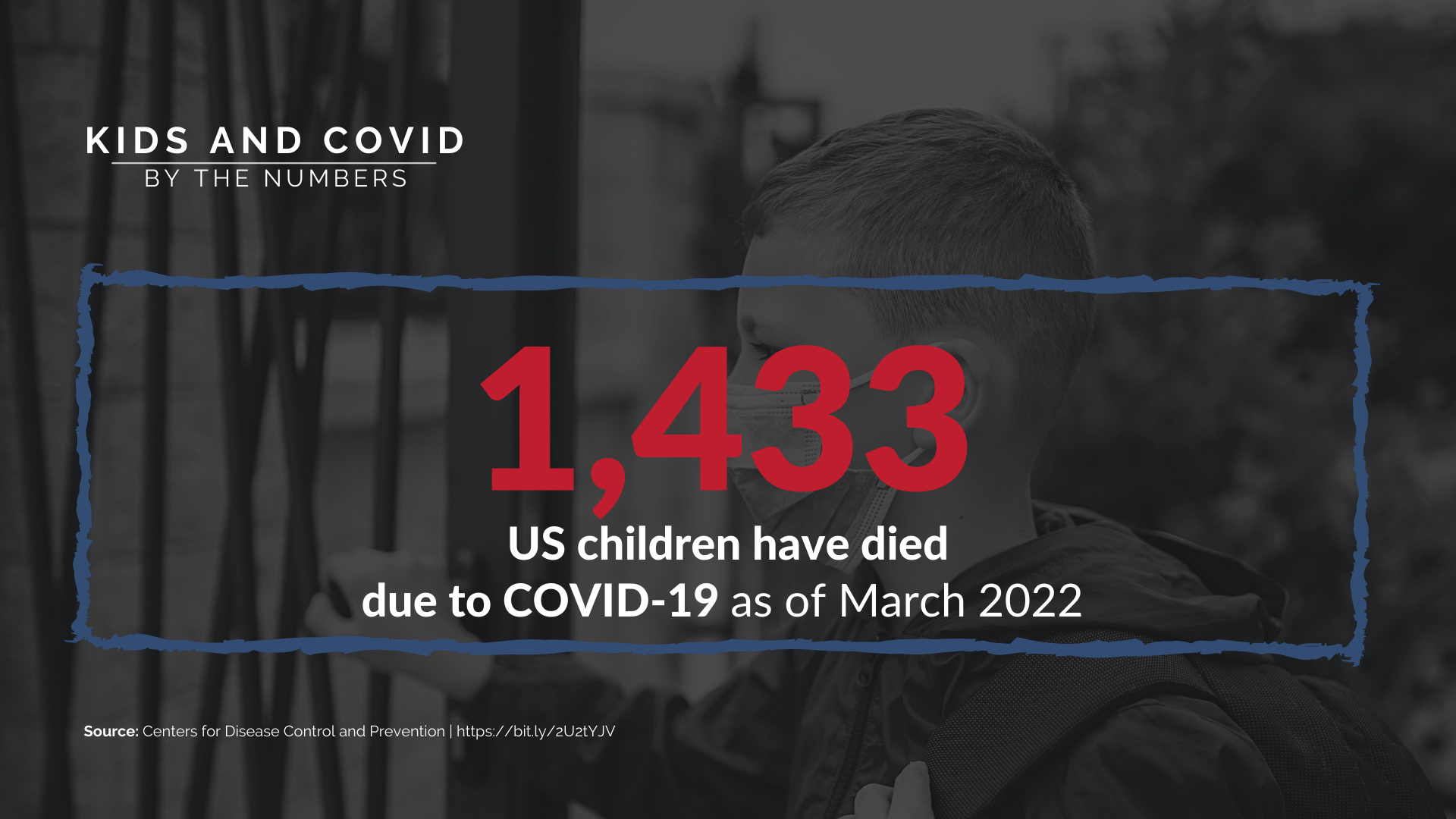 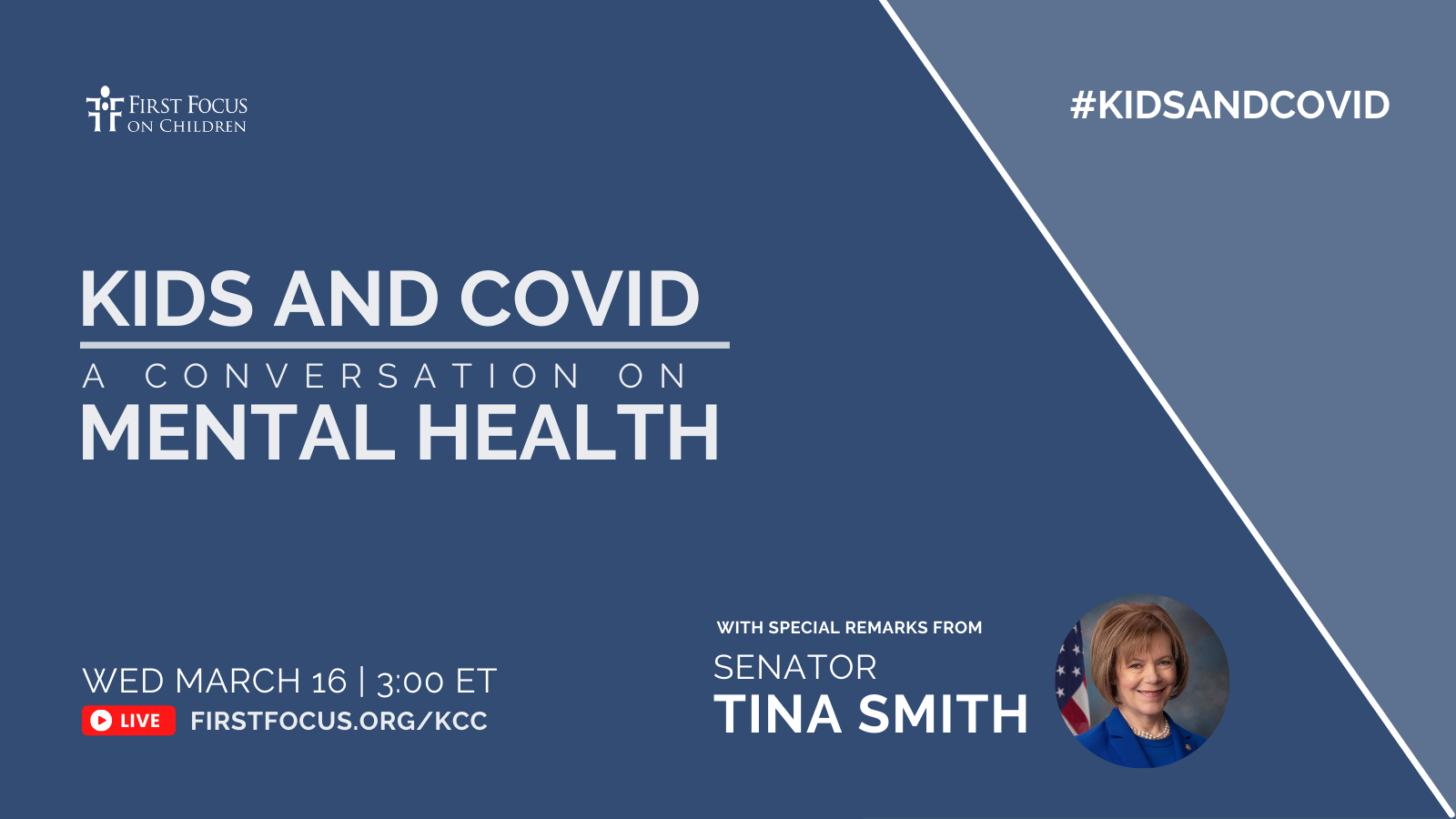 Comprehensive School Mental Health
Sharon Hoover, PhD, Professor

National Center for School Mental Health (NCSMH), Co-Director
National Center for Safe Supportive Schools (NCS3), Director

@drsharonhoover 	  @NCSMHtweets	  @NCS3tweets

First Focus Mental Health Briefing
March 2022
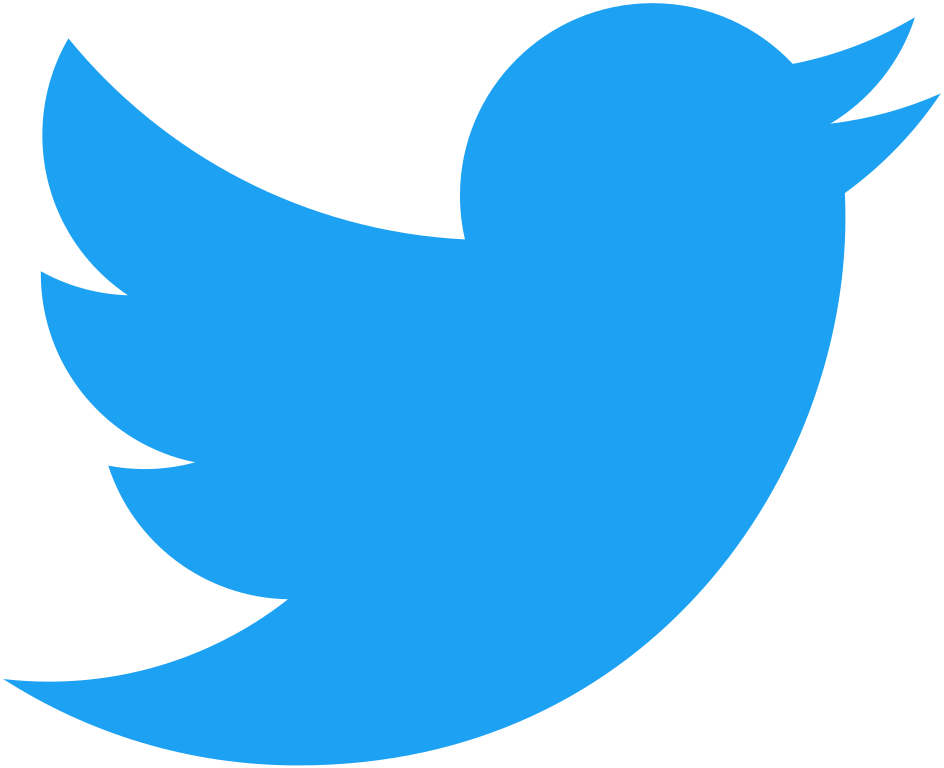 [Speaker Notes: LINKS for this presentation

National Center for School Mental Health
http://www.schoolmentalhealth.org/
The School Health Assessment and Performance Evaluation (SHAPE) System
https://www.theshapesystem.com/ 
School Mental Health Guidance from the Field
http://www.schoolmentalhealth.org/Resources/Foundations-of-School-Mental-Health/Advancing-Comprehensive-School-Mental-Health-Systems--Guidance-from-the-Field/

State School Mental Health Report Cards
https://hopefulfutures.us/wp-content/uploads/2022/02/Final_Master_021522.pdf 
 
Hopeful Futures Polling Research and Action Center 
https://hopefulfutures.us/]
Multi-Tiered System of Supports (MTSS)
Why Mental Health Treatment in Schools?
Youth are 6x more likely to complete mental health treatment in schools than in community settings (Jaycox et al., 2010)
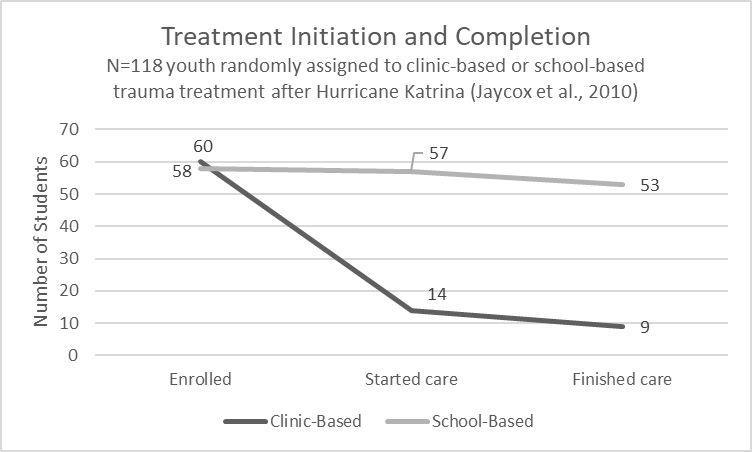 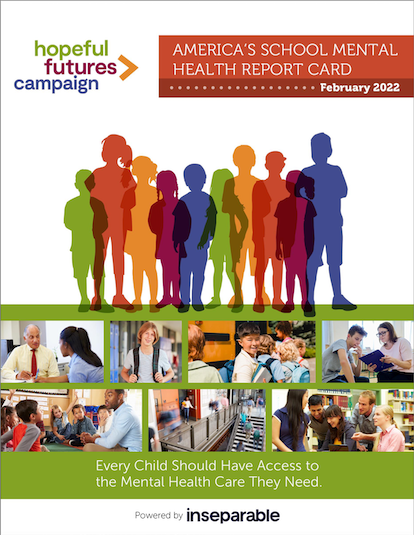 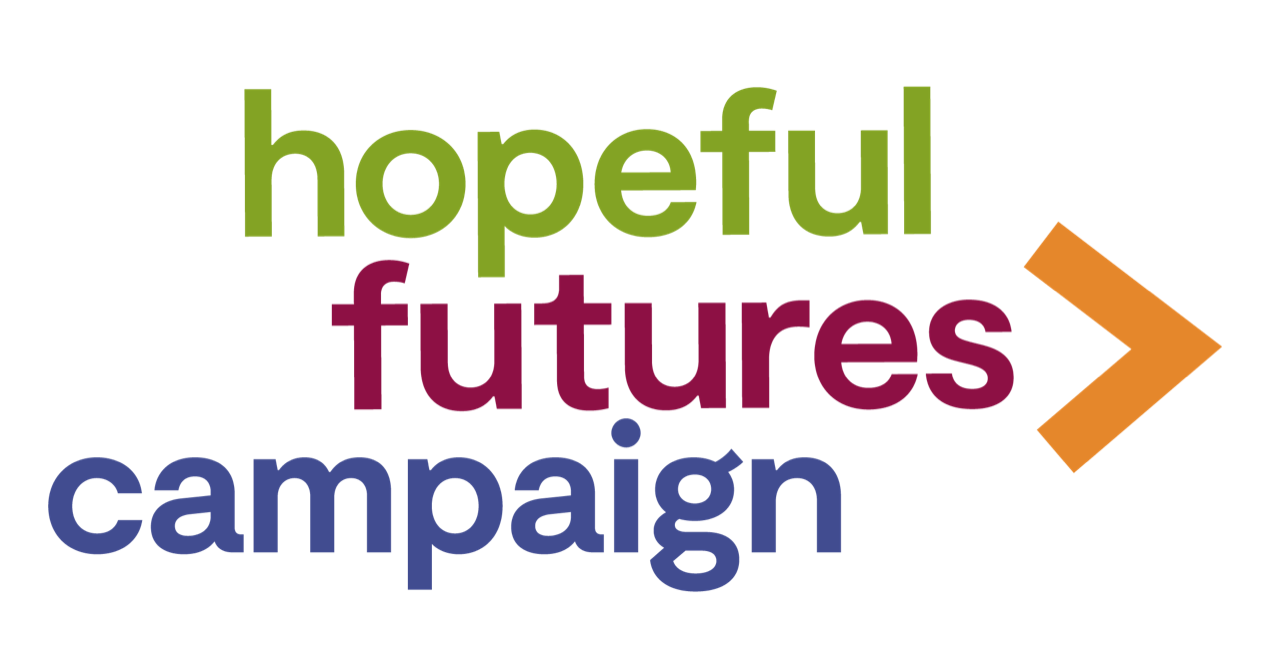 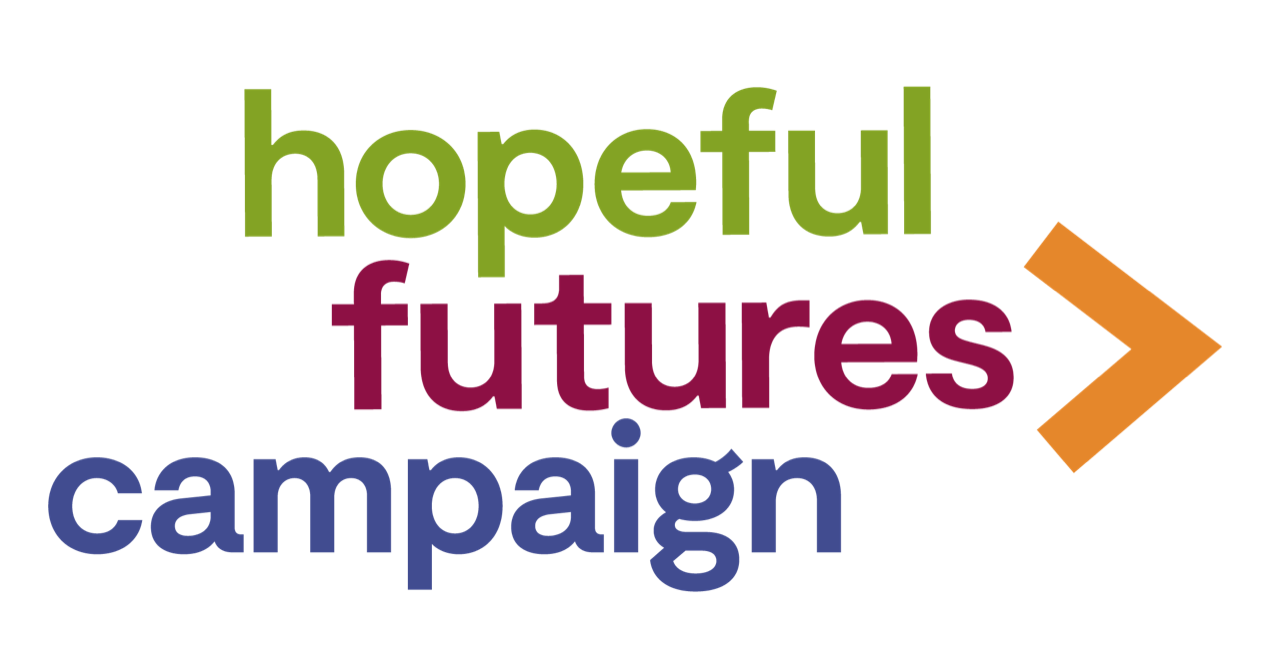 Coalition partners—and more are coming on board
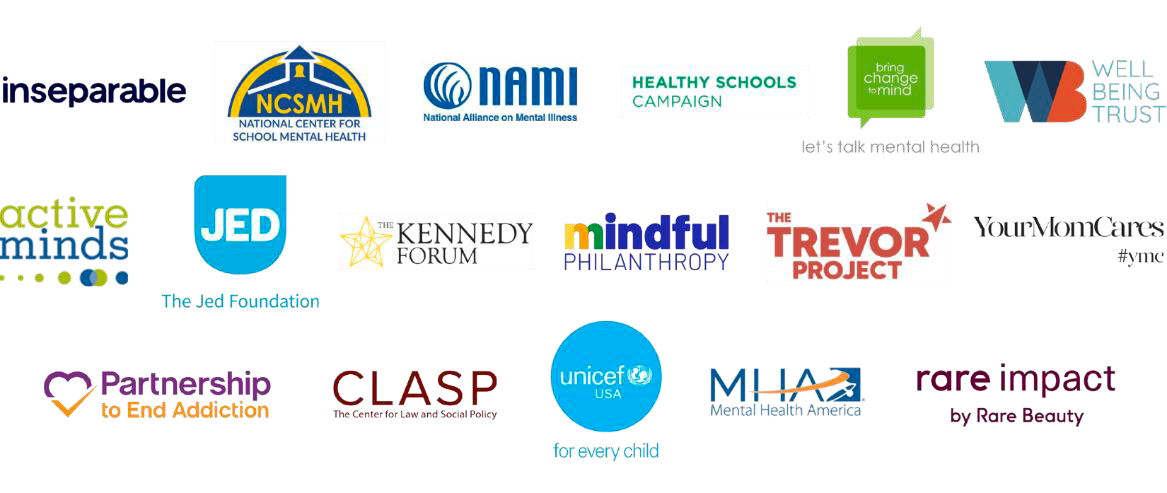 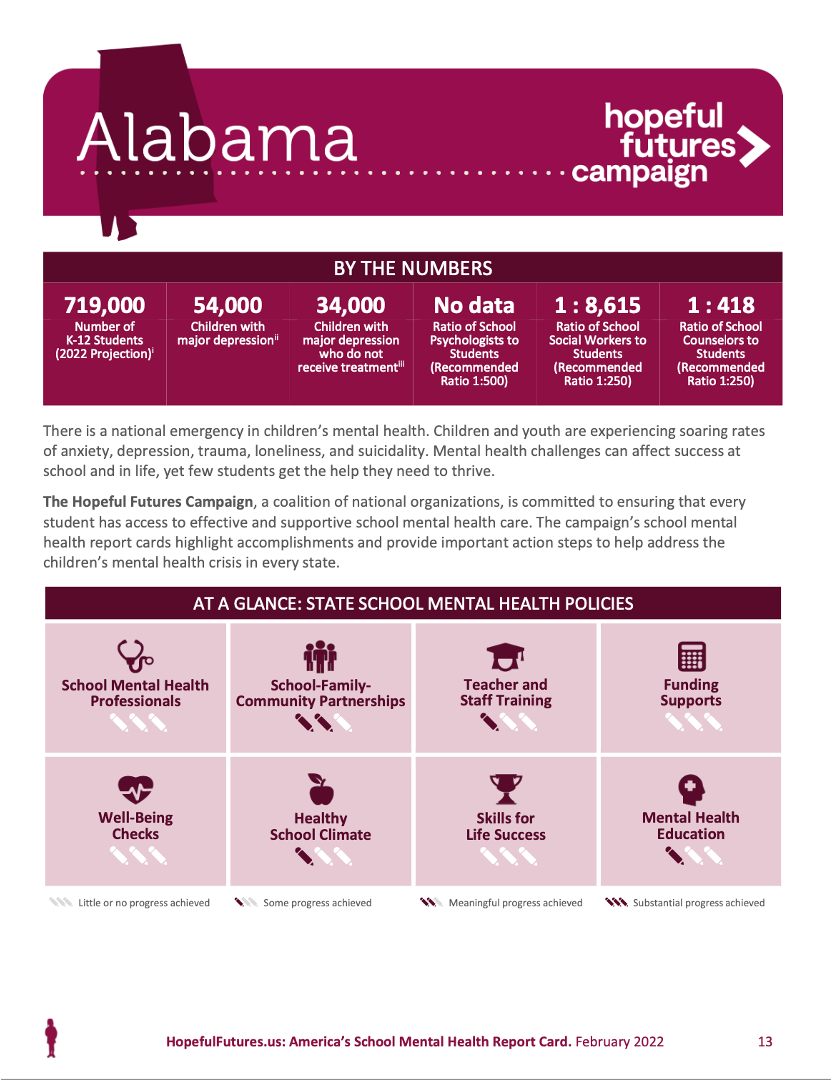 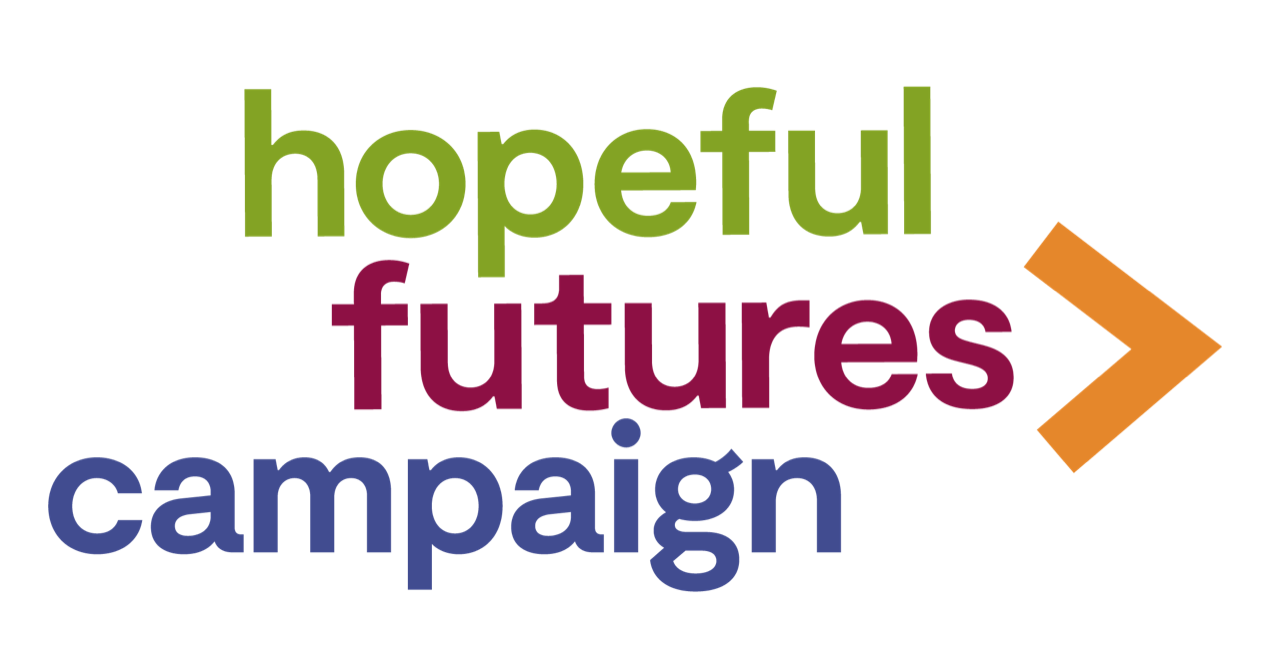 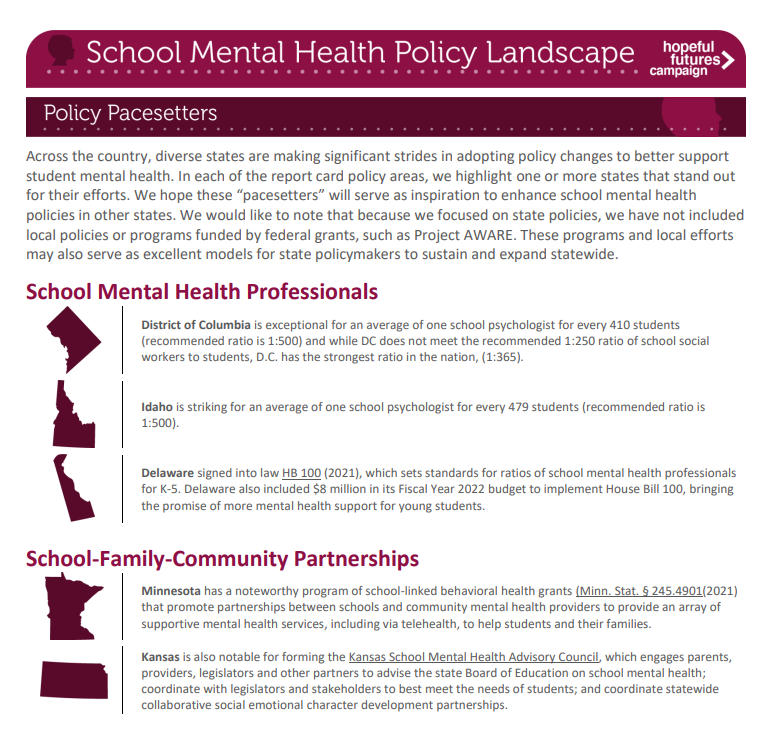 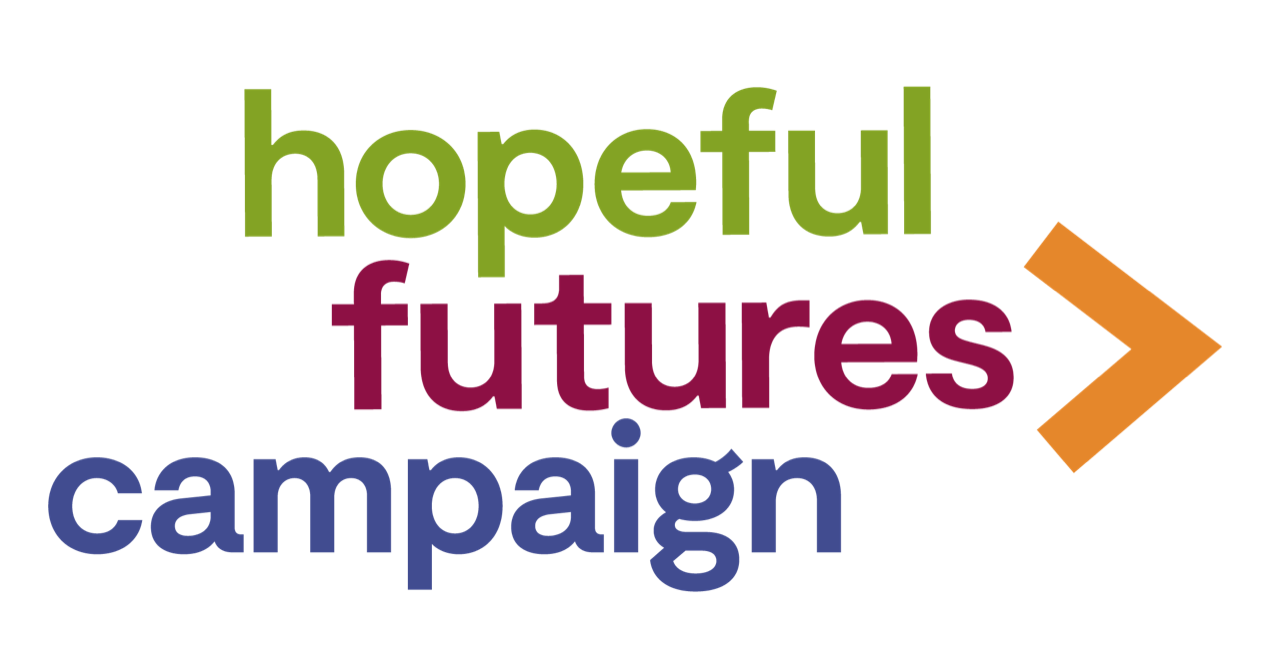 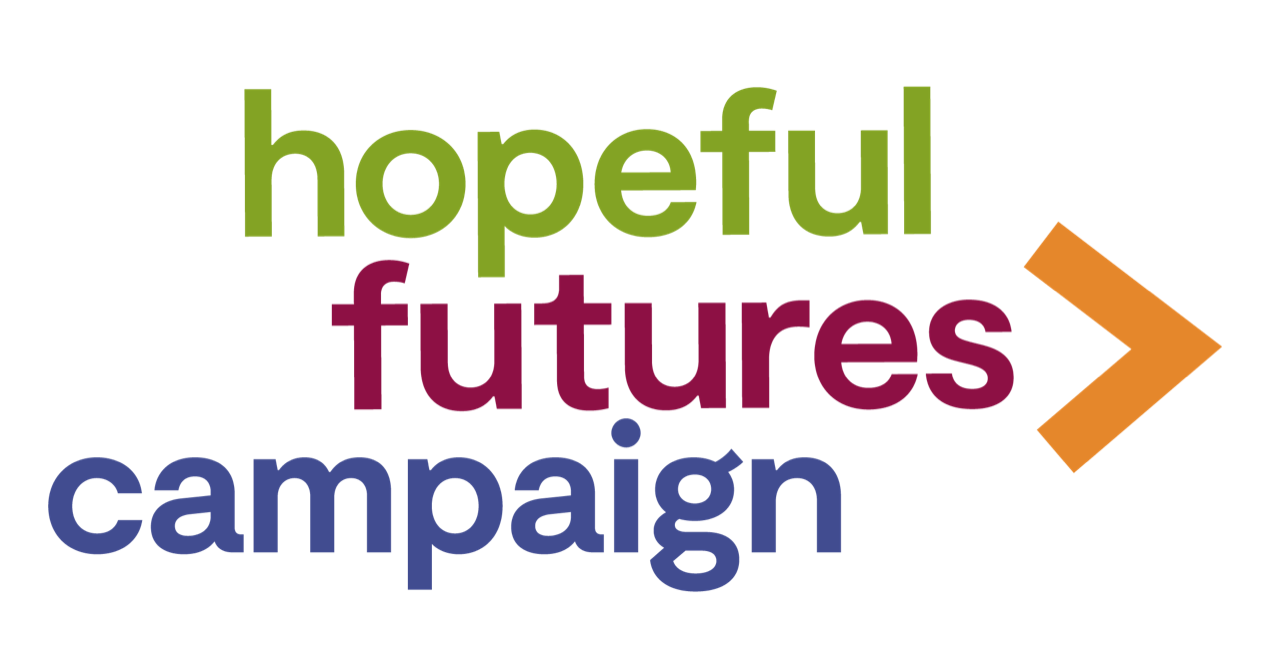 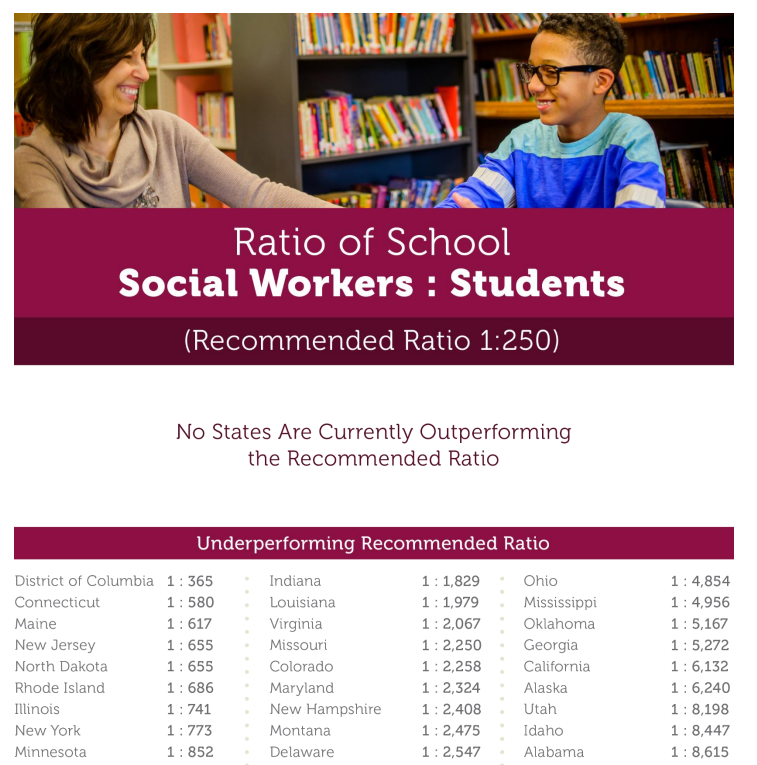 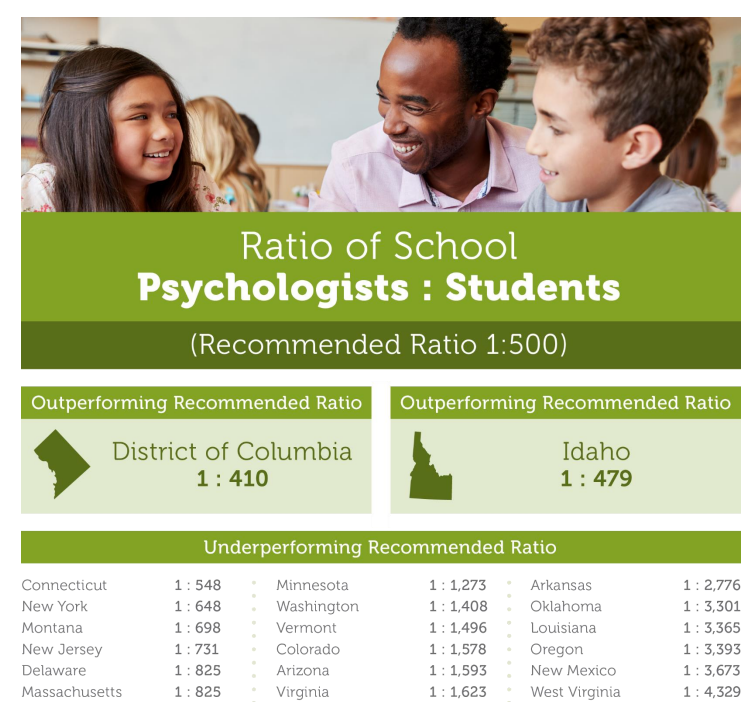 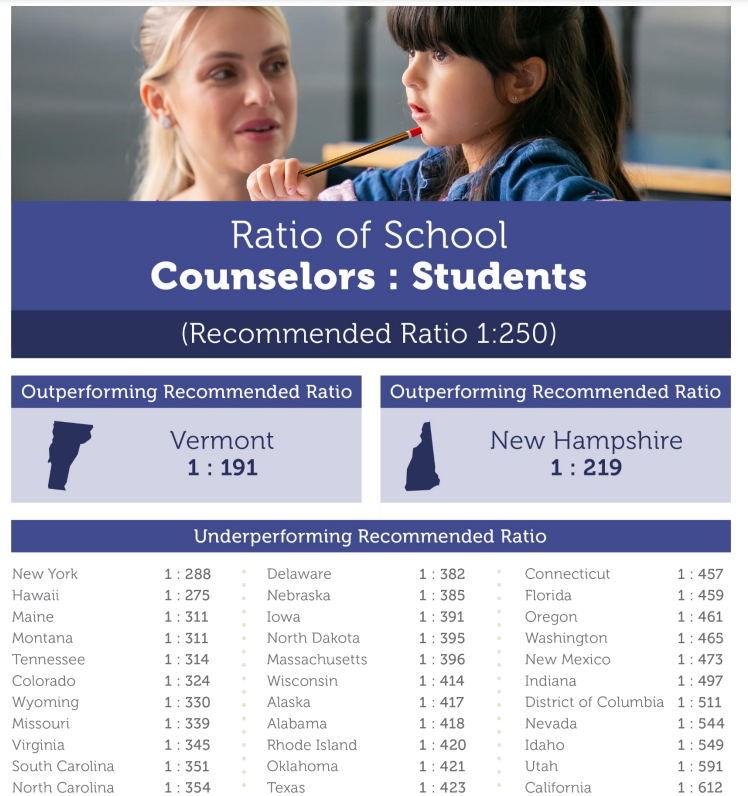 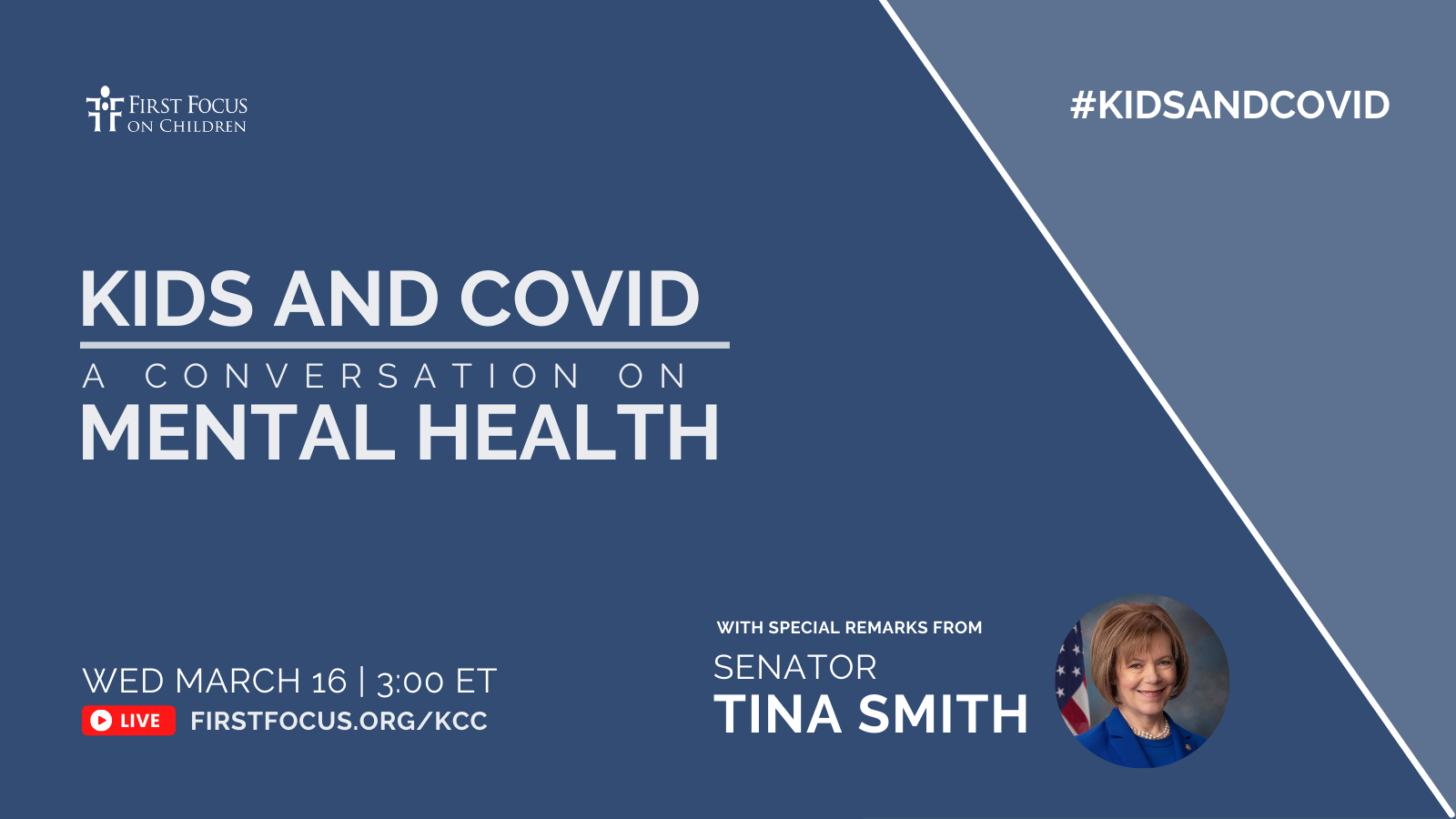 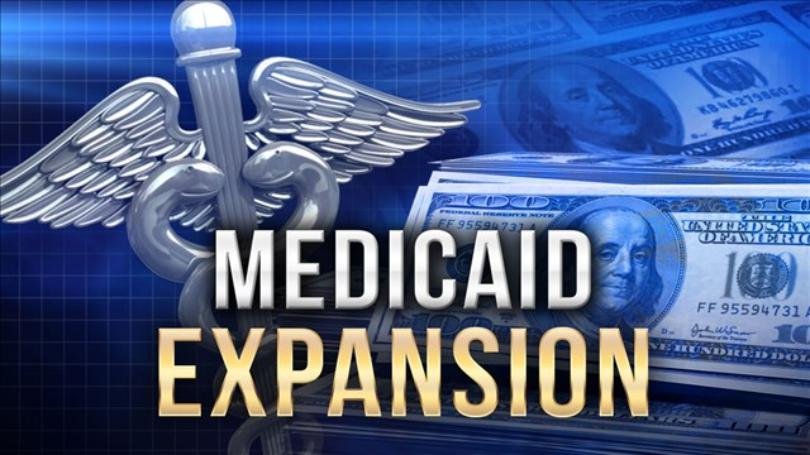 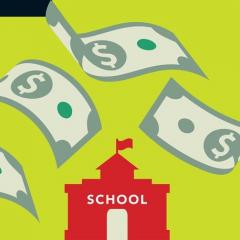 Building a Comprehensive School Mental Health System in Michigan
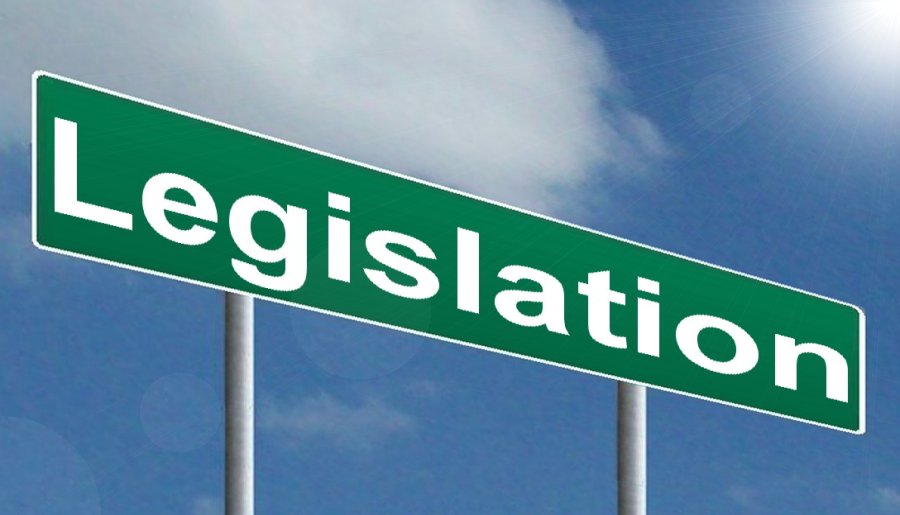 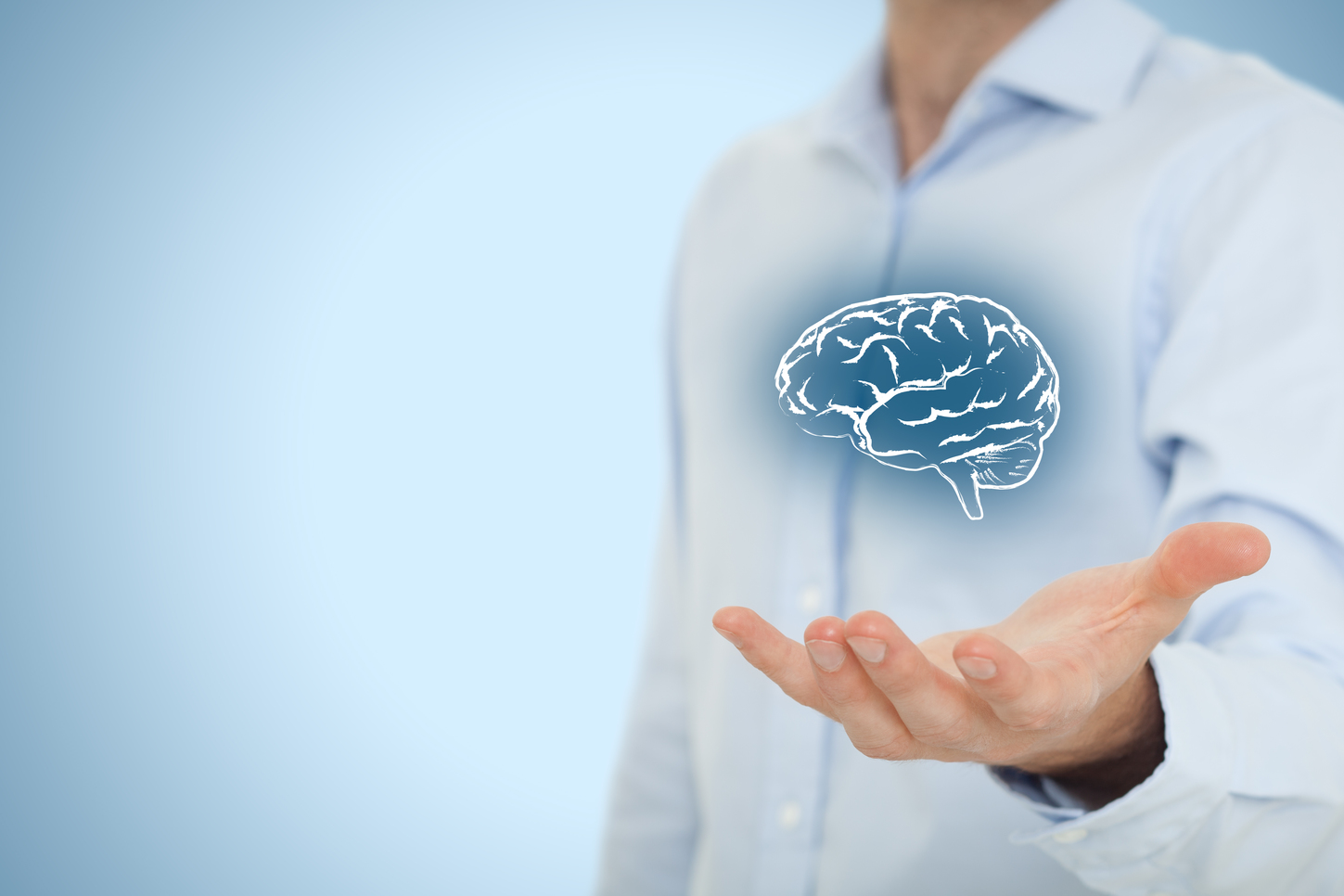 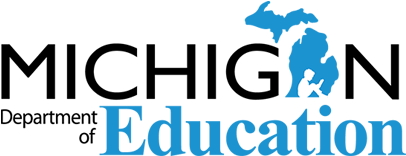 Using Technology to Connect Students to Services More Efficiently
Care Coordination Platform
Simplify the process for providers delivering comprehensive behavioral health services 
Improve confidential communication with families, school staff and providers 
Access to real-time data
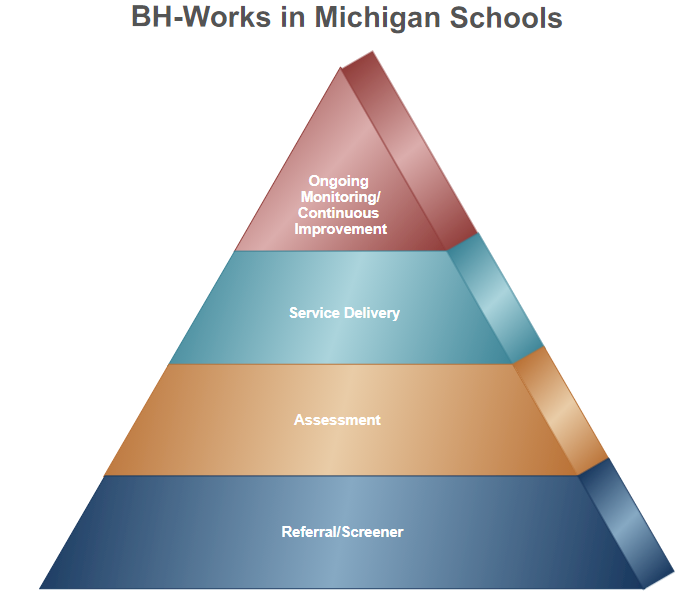 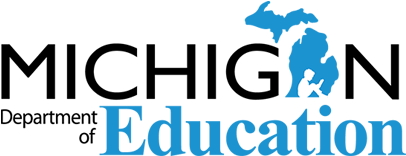 ‹#›
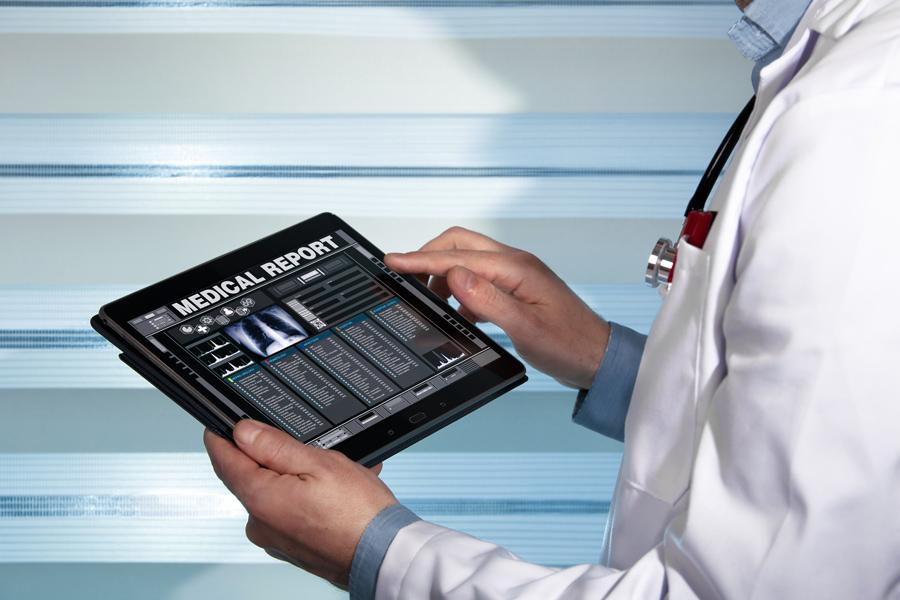 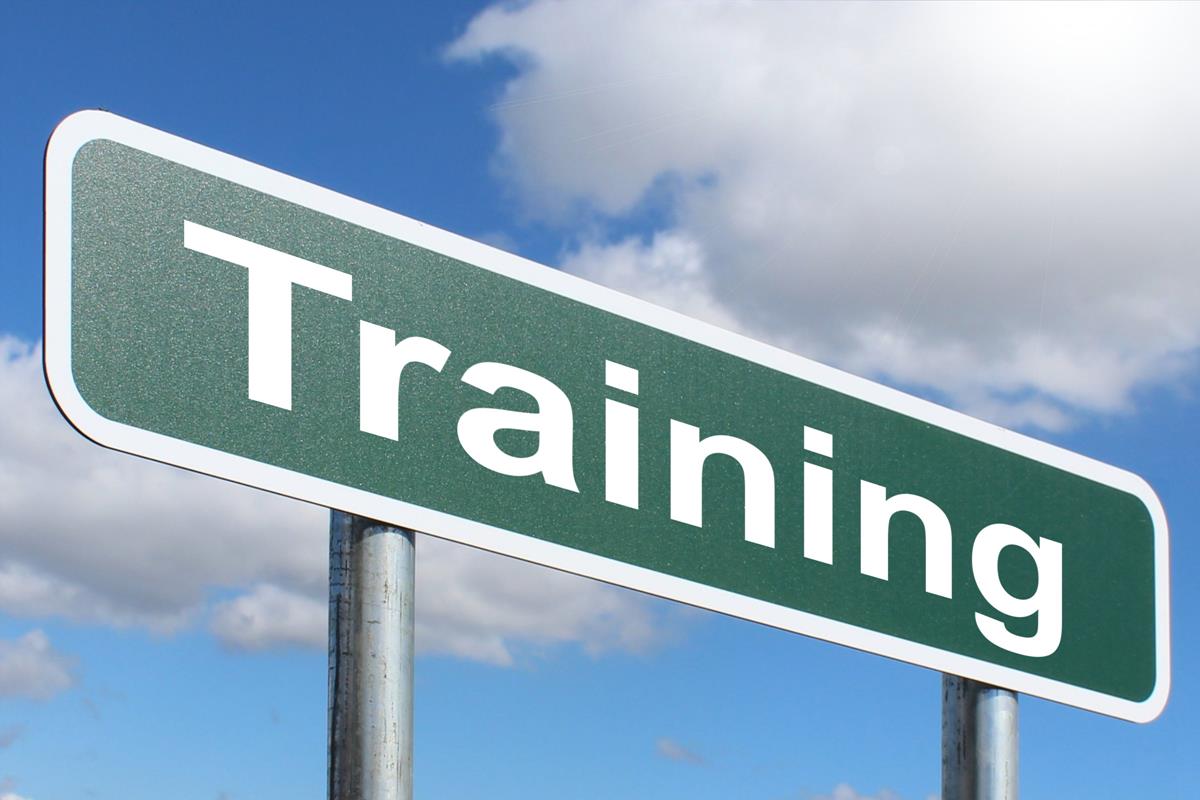 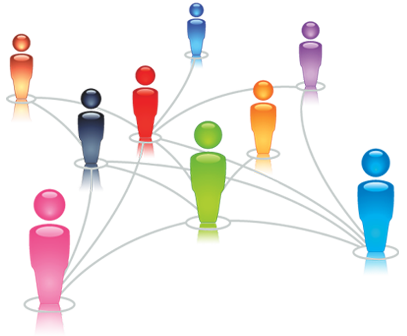 What’s Next?
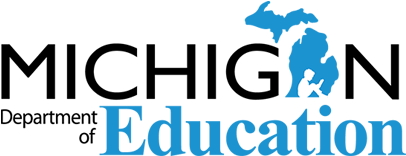